Государственное учреждение образования Гимназия № 3 г. Борисова»
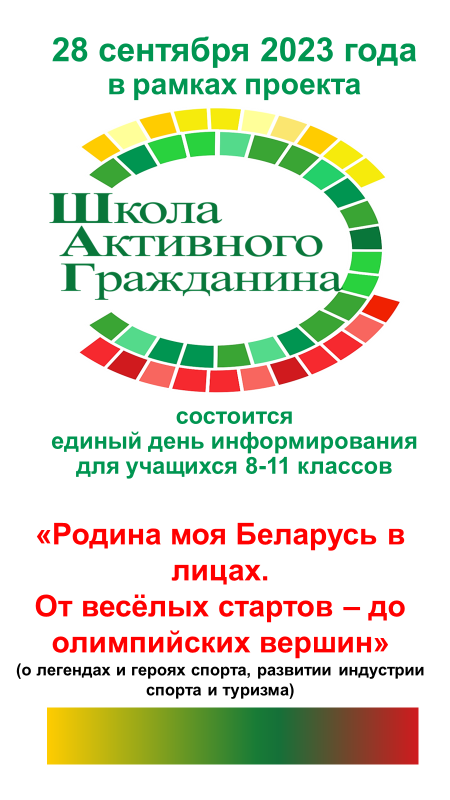 Гостями «Школы Активного Гражданина» стали председатель Борисовской организации «Белая Русь» Васильев В.Д. и начальник курса ИИПК МЧС Фролов С.М.
Гостями «Школы Активного Гражданина» стали  настоятель храма Святой Живоначальной Троицы протоиерей Георгий и врач-акушер-гинеколог Дащинская Е.Н.
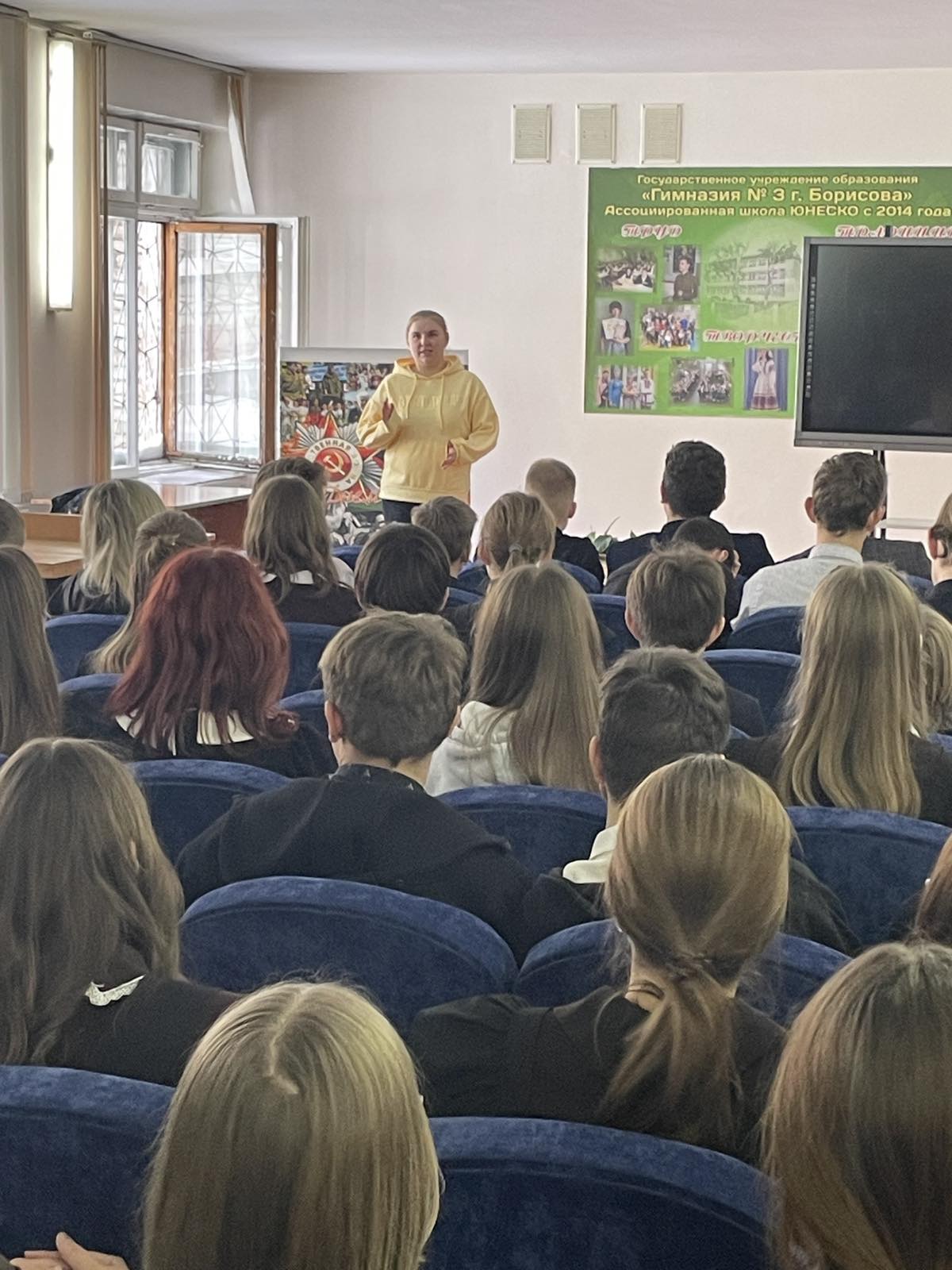 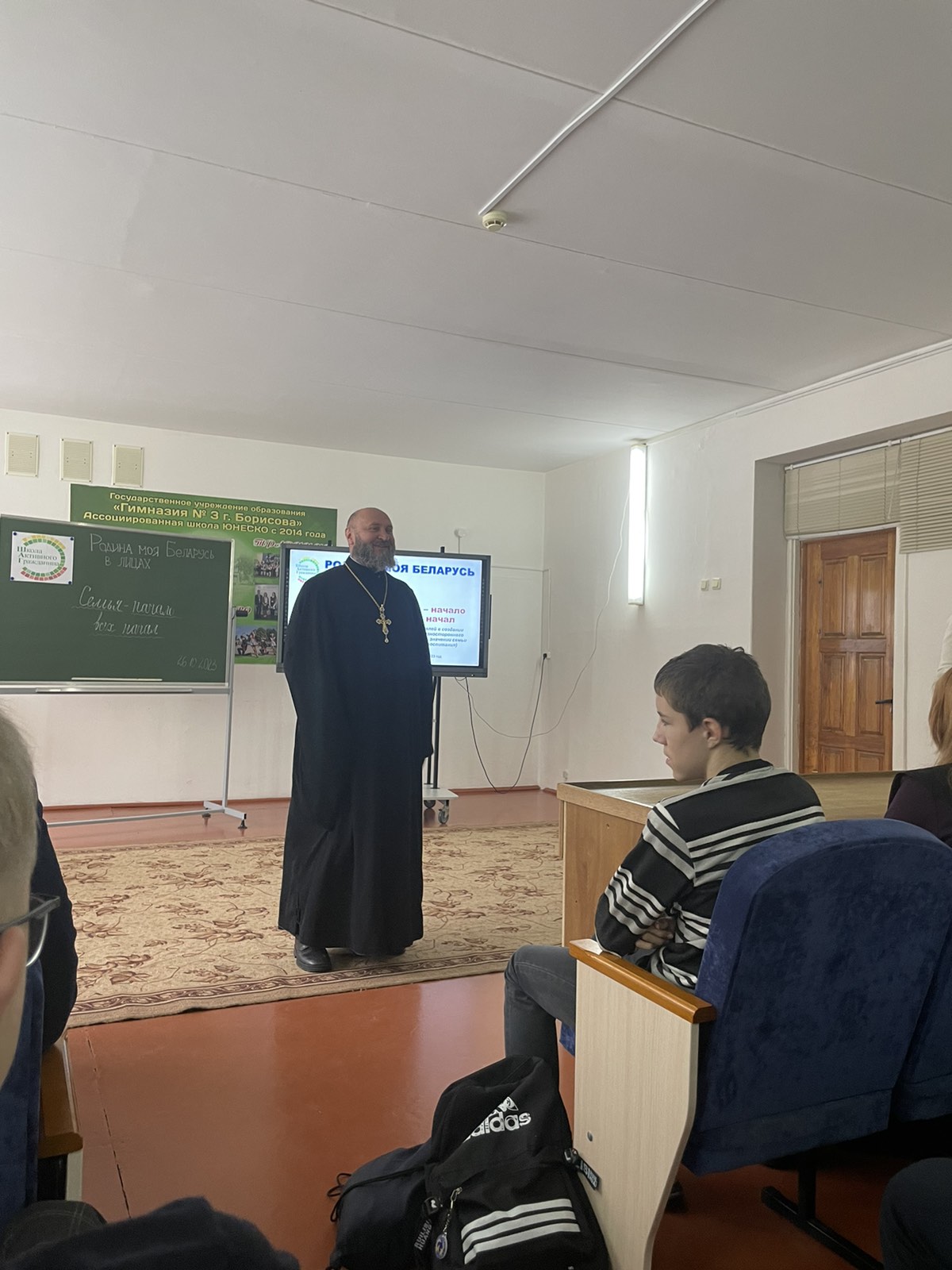 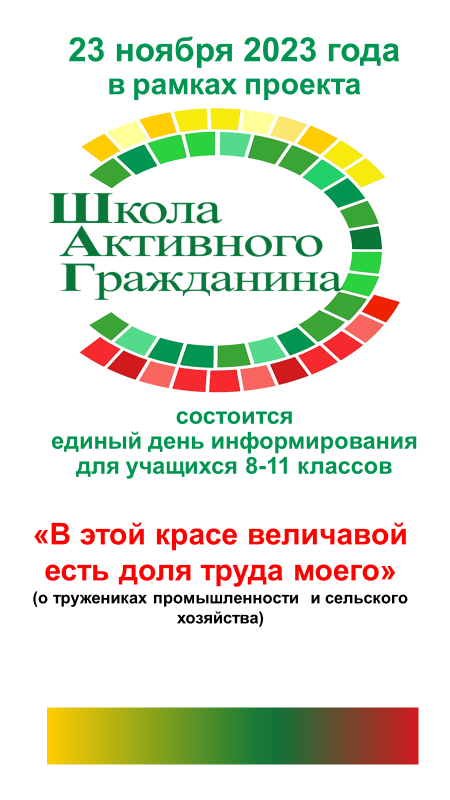 Гостем «Школы Активного Гражданина» стал начальник отдела кадров ОАО «140 ремонтный завод» Голдышева Лариса Викторовна
Гостями «Школы Активного Гражданина» стали поэты Петрушенко К.С. и Полубинским В.В., участники литературного объединения «Натхненне» Борисовской центральной районной библиотеки им. И.Х. Колодеева
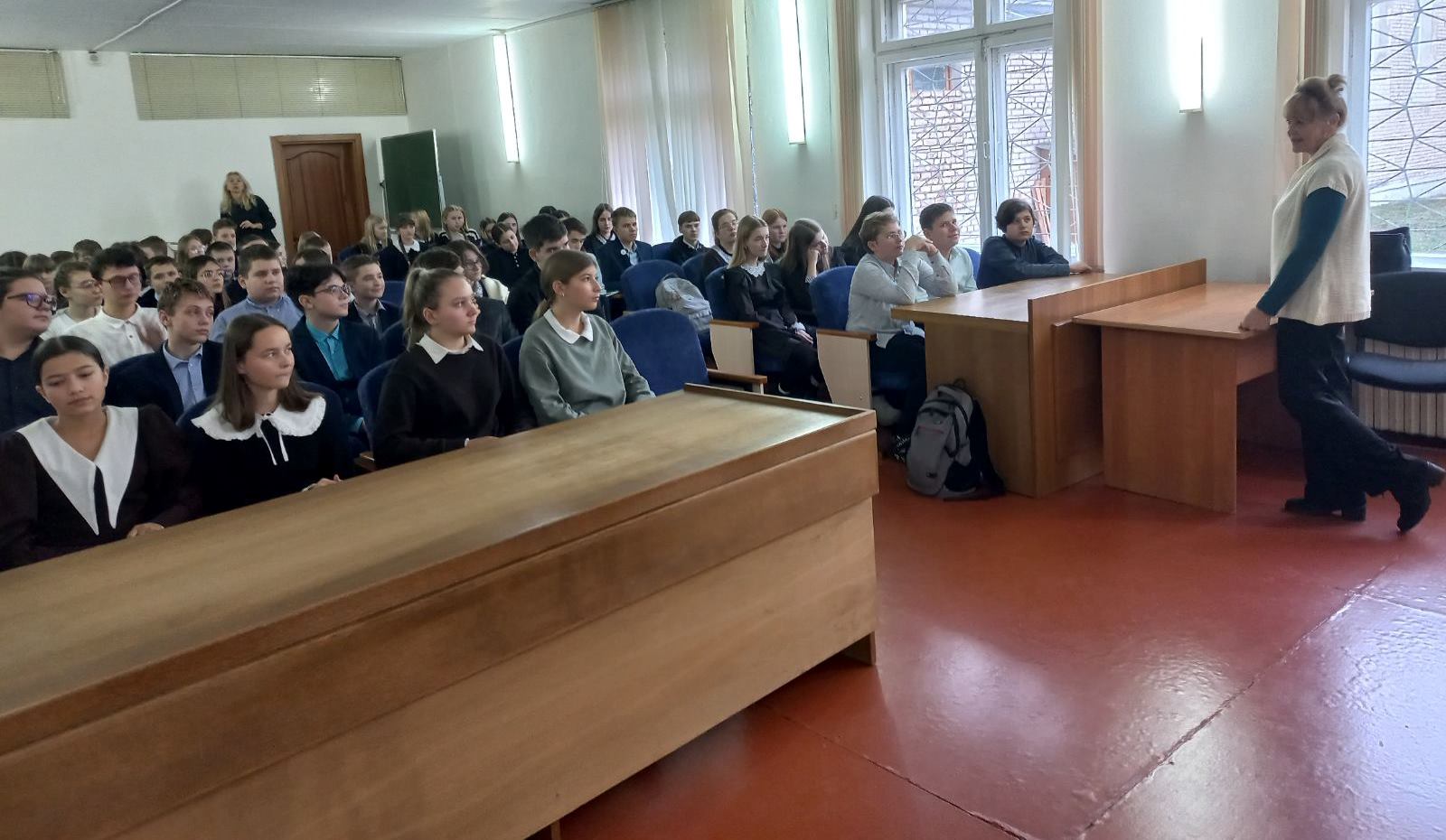 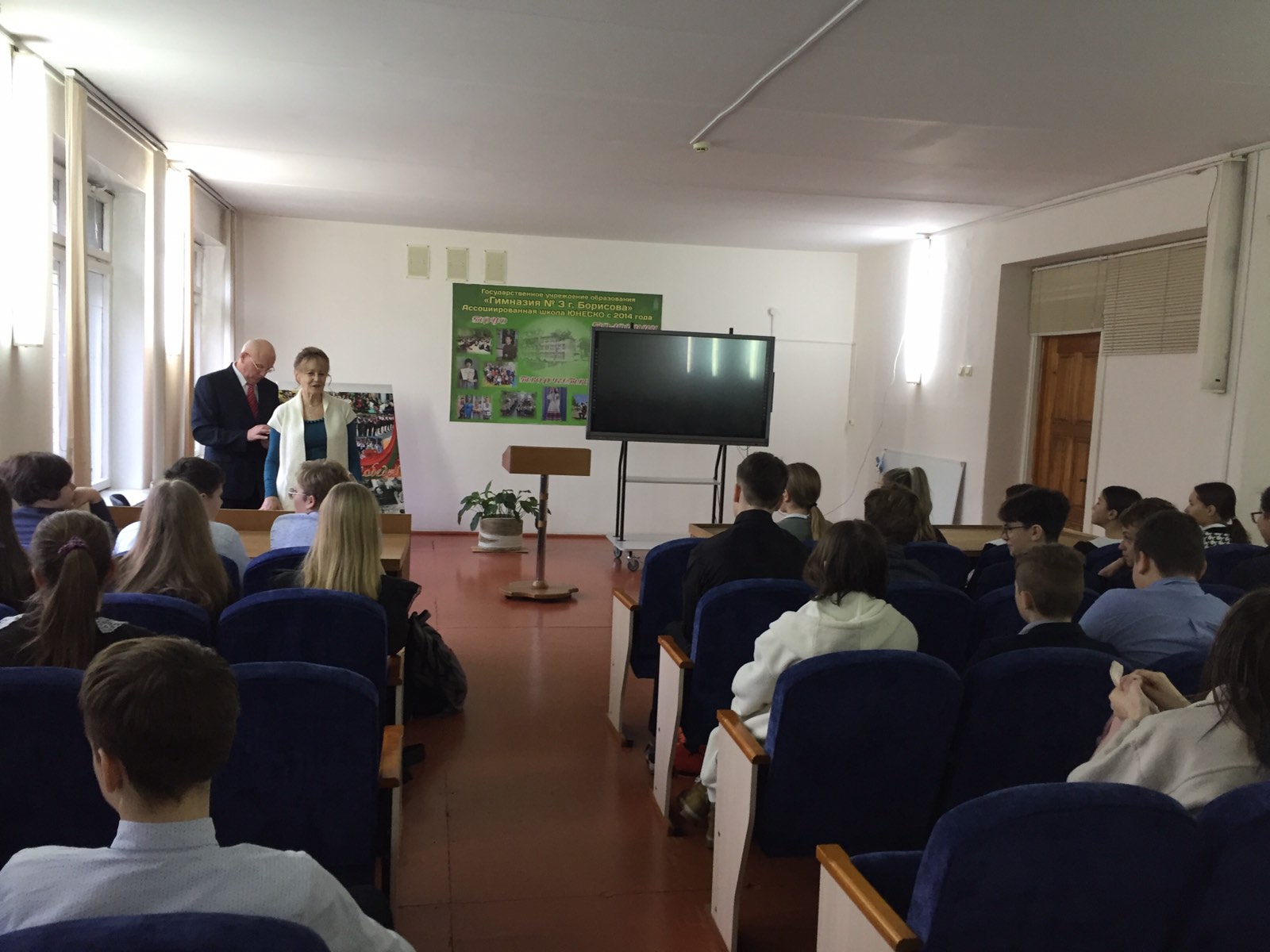 Гостем «Школы Активного Гражданина» стала руководитель музея образования Борисовского района «Память» Кранцевич З.С.
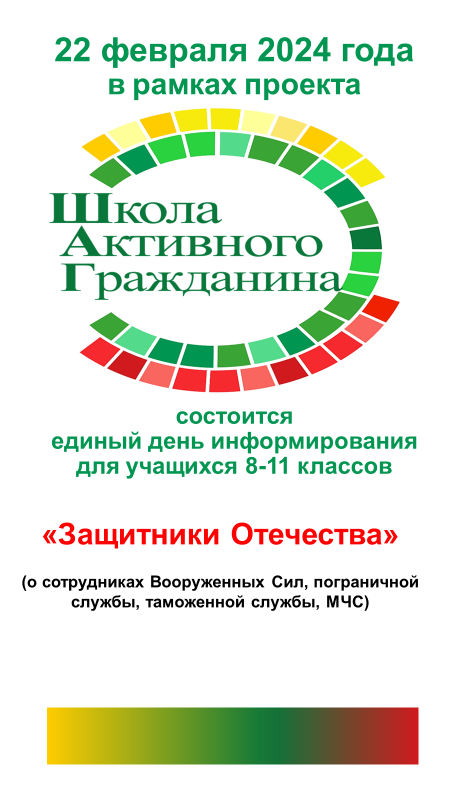 Гостем «Школы Активного Гражданина» стали заместитель командира батальона по идеологической работе 7-го Торуньского  инженерного полка  майор Науменко Д.В. и военнослужащие срочной службы
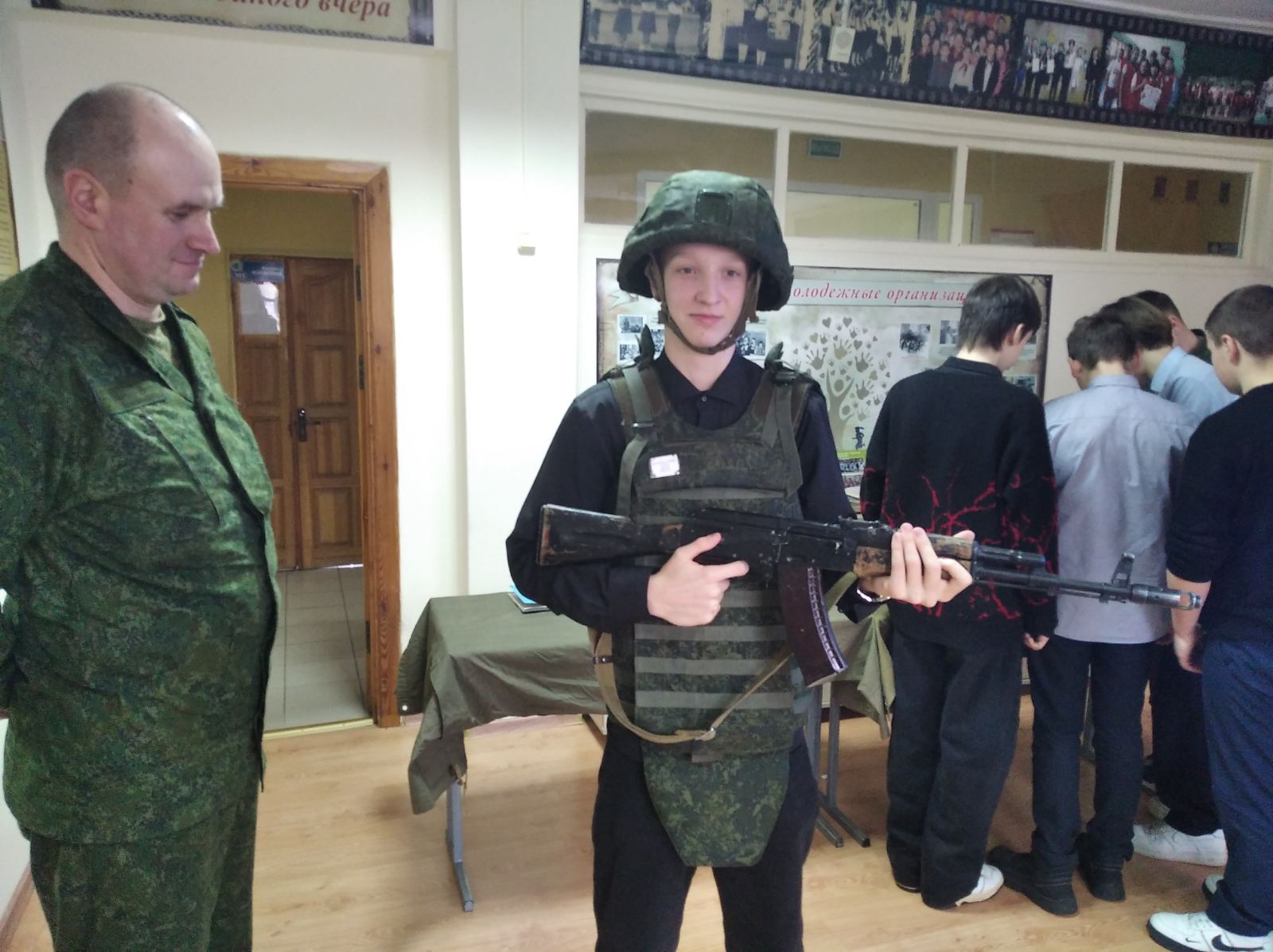 Гостями «Школы Активного Гражданина» стали Мандрик Егор Алексеевич, заместитель начальника Управления по образованию Борисовского райисполкома, депутат Борисовского районного Совета депутатов двадцать девятого созыва, и Кирик Ирина Валерьевна, директор Государственного учреждения образования «Гимназия № 3 г. Борисова», депутат Борисовского районного Совета депутатов двадцать девятого созыва
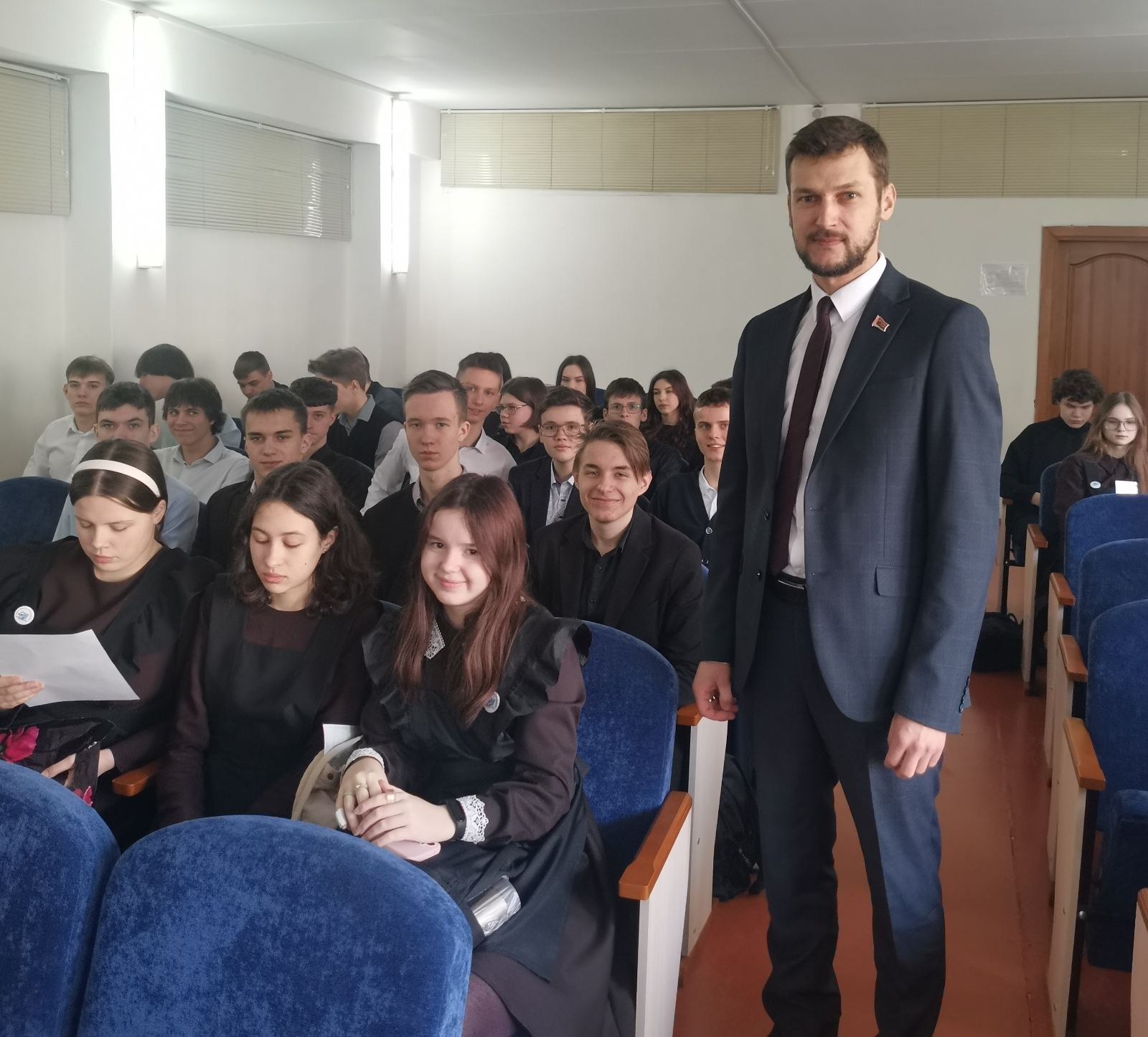 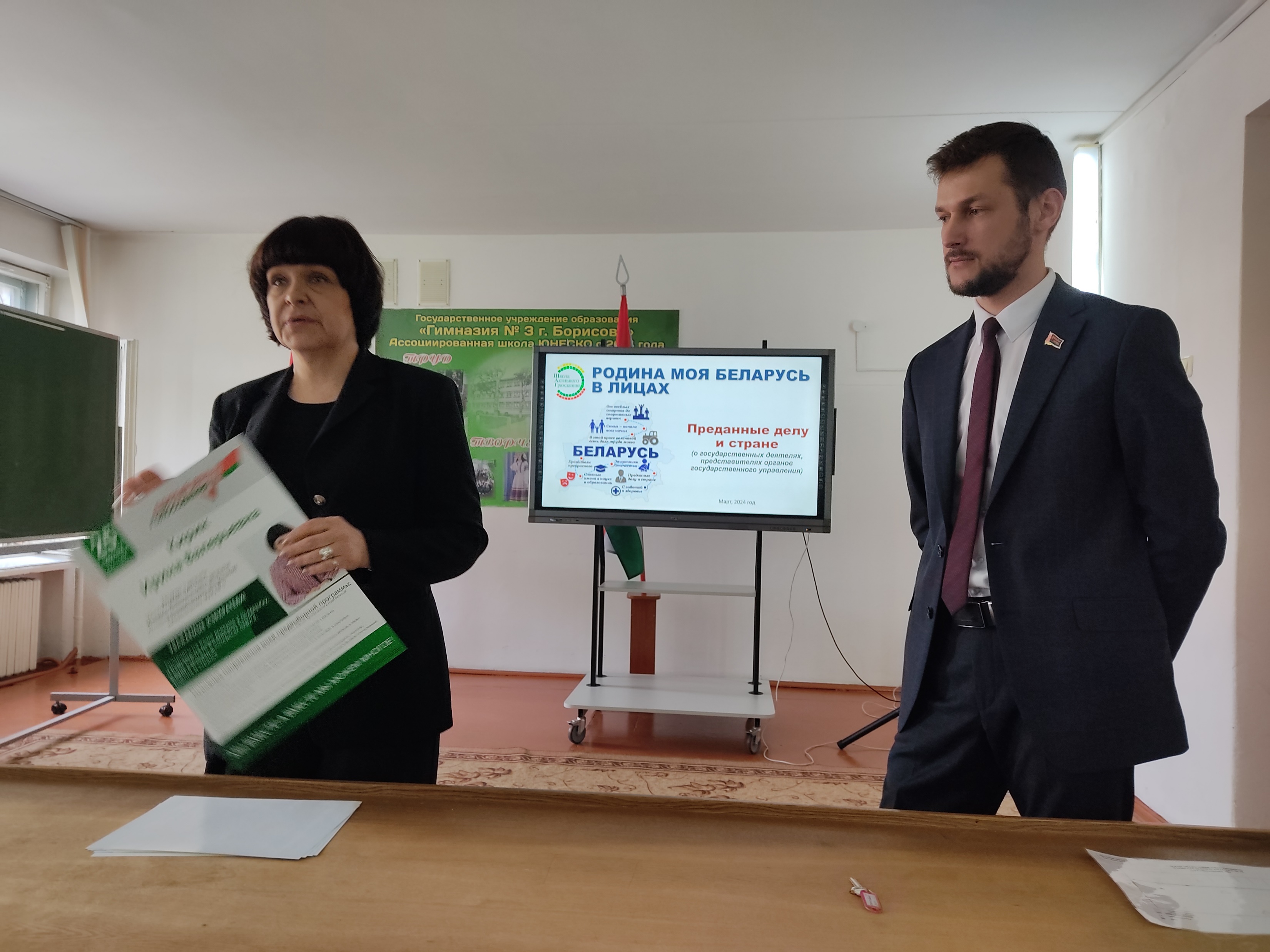 Гостями «Школы Активного Гражданина» стали заведующая кардиологического отделения УЗ «Борисовская центральная районная больницы» Юдчиц Т. В., преподаватель Андреева Л.Г. и выпускники УО «Борисовского государственный медицинский колледж»
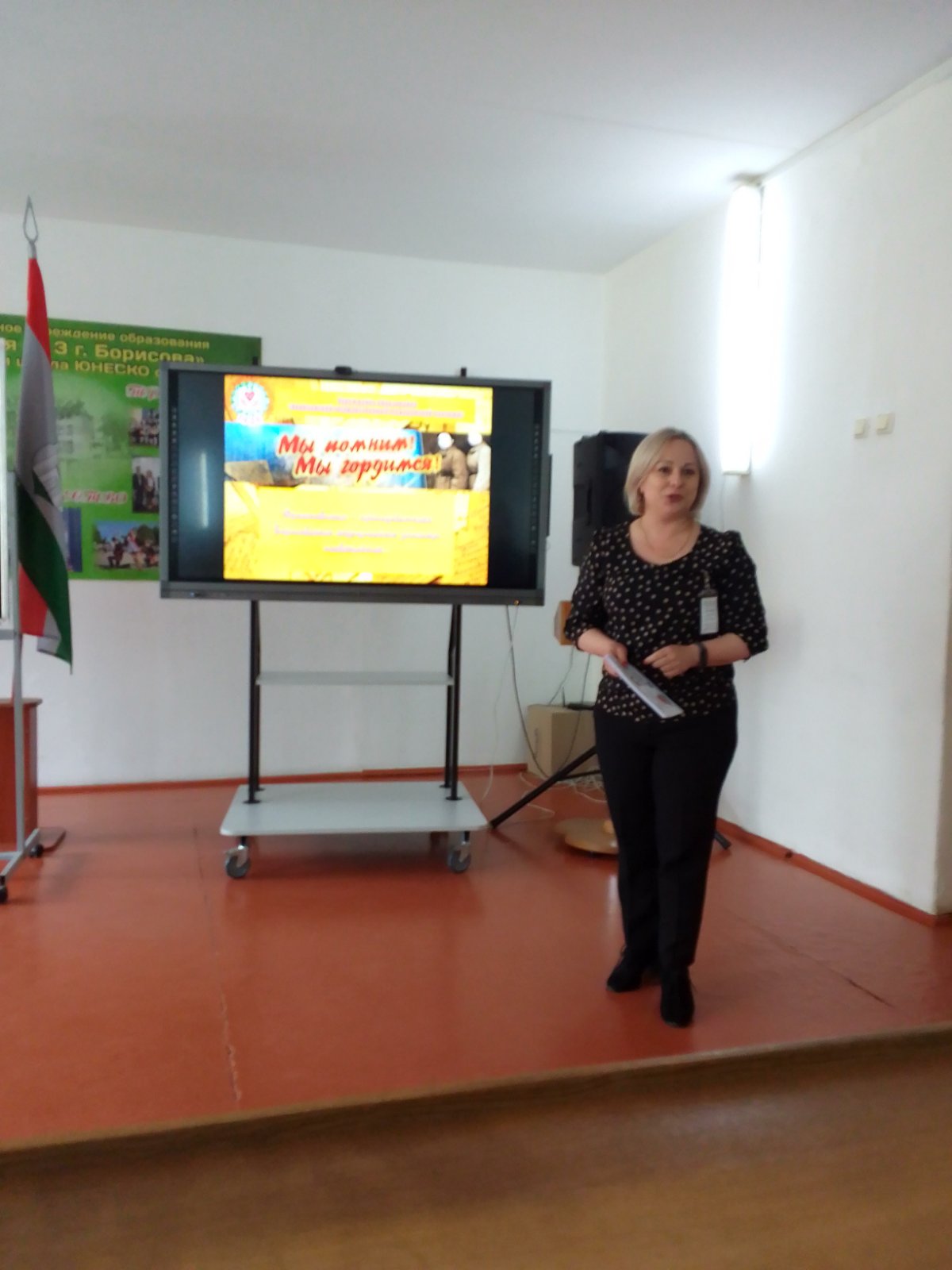